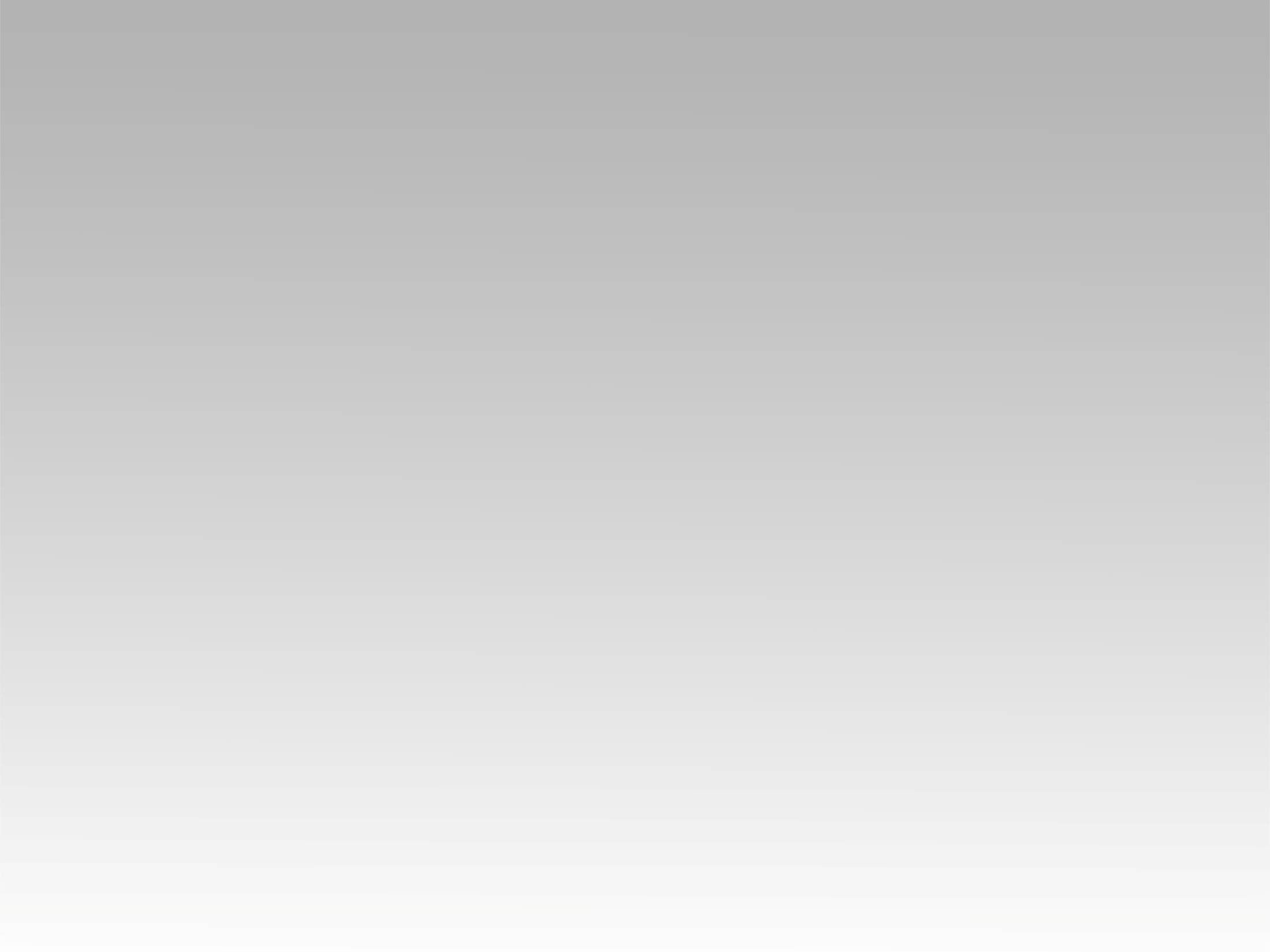 ترنيمة 
ربي تسبيح قلبي
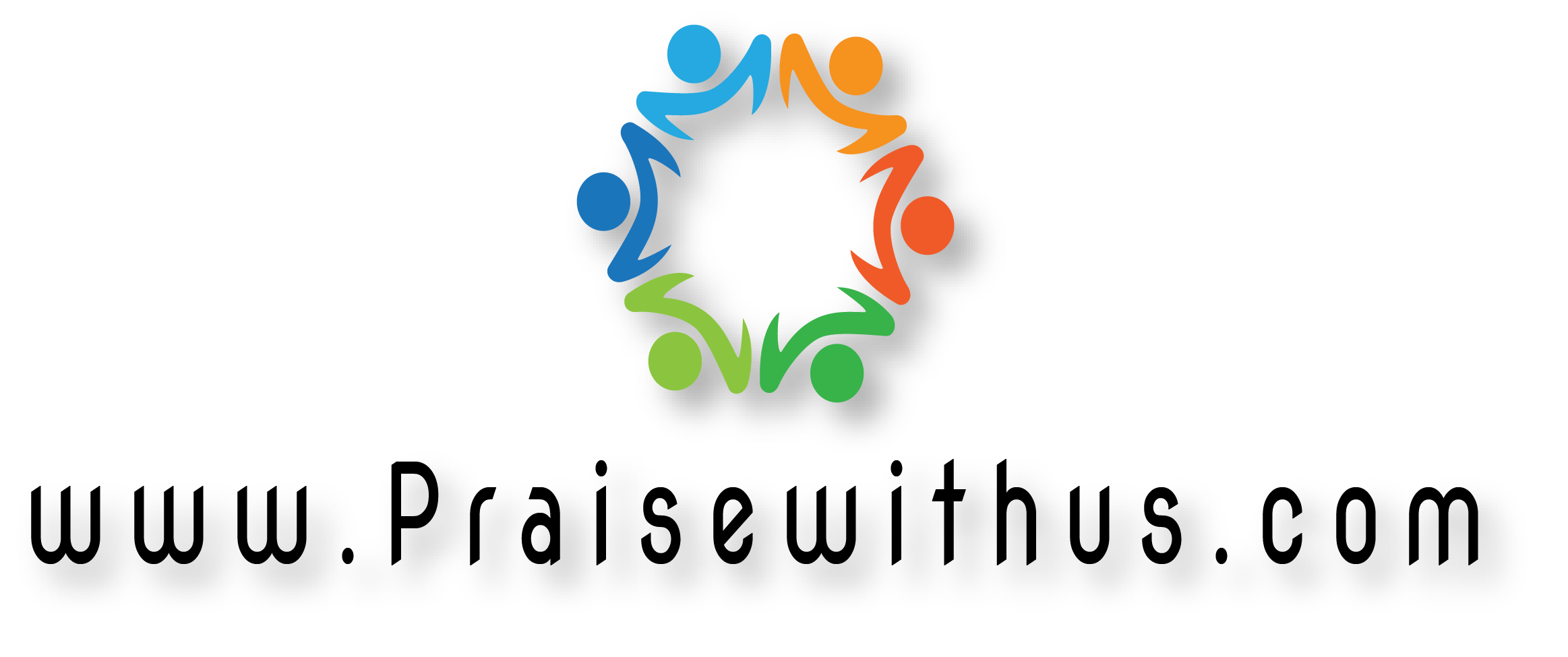 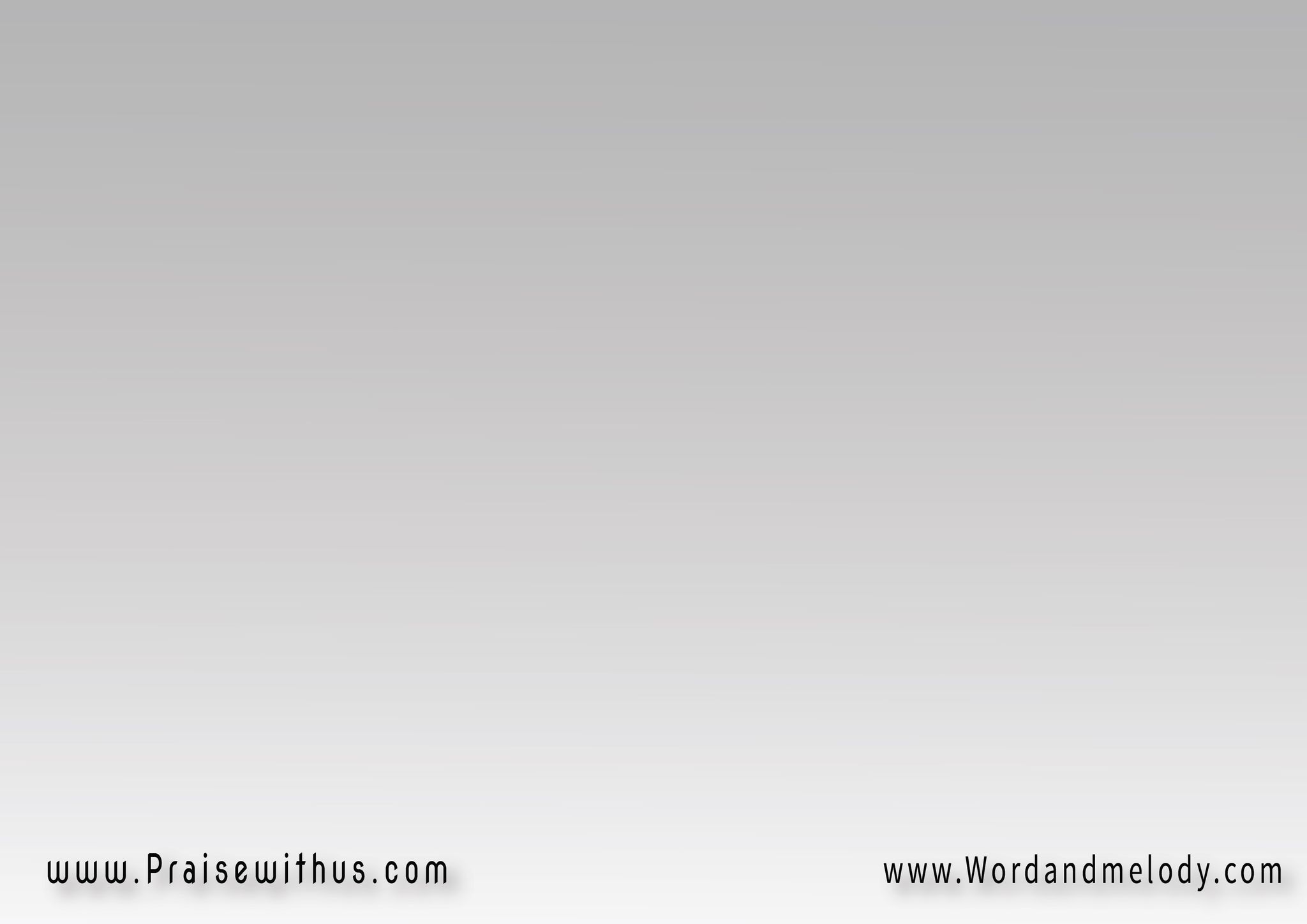 القرار:   (ربي تسبيح قلبي
 وترنيم إرتحالي 
عزي ونصري أنت 
   الأغاني في اليالي)2
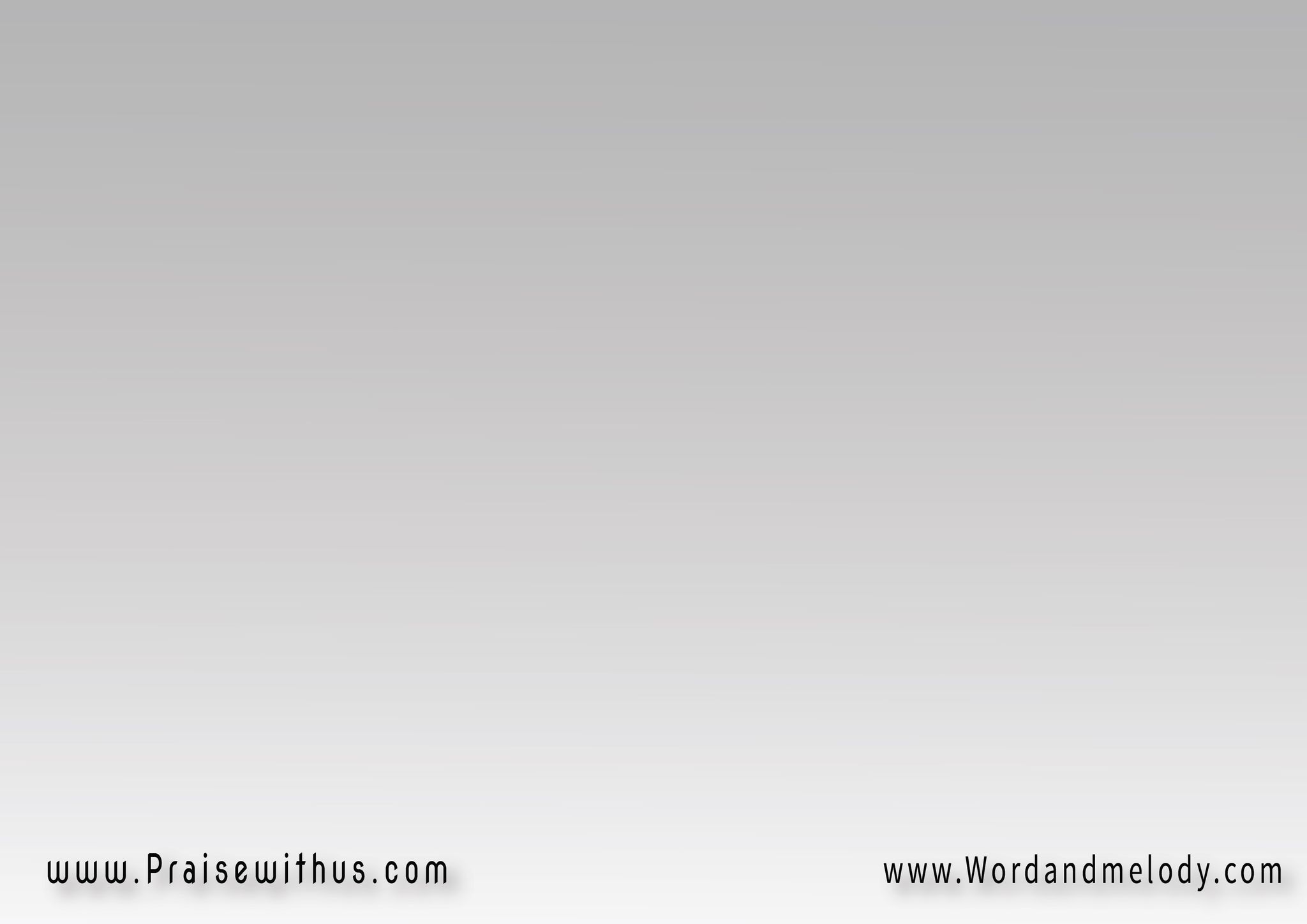 1- العيش معك يحلوا 
إذ ترعي نفسي ربي 
في مرعي الحب تربض
 كأسي ريا وقلبي
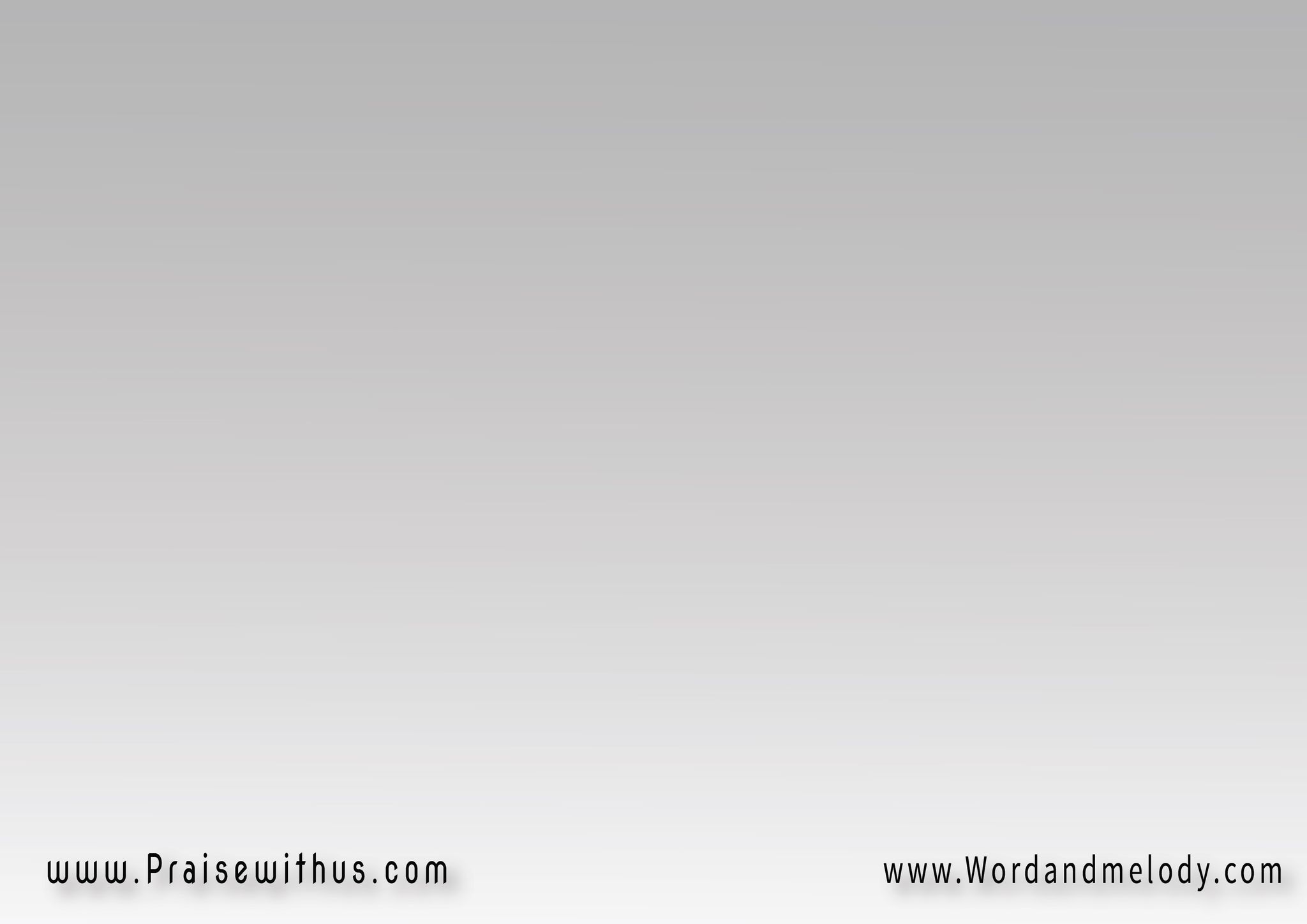 تنسيني كل همي 
وأشواك الطريق  
معك أحزاني تمضي 
يا نوري ورفيقي
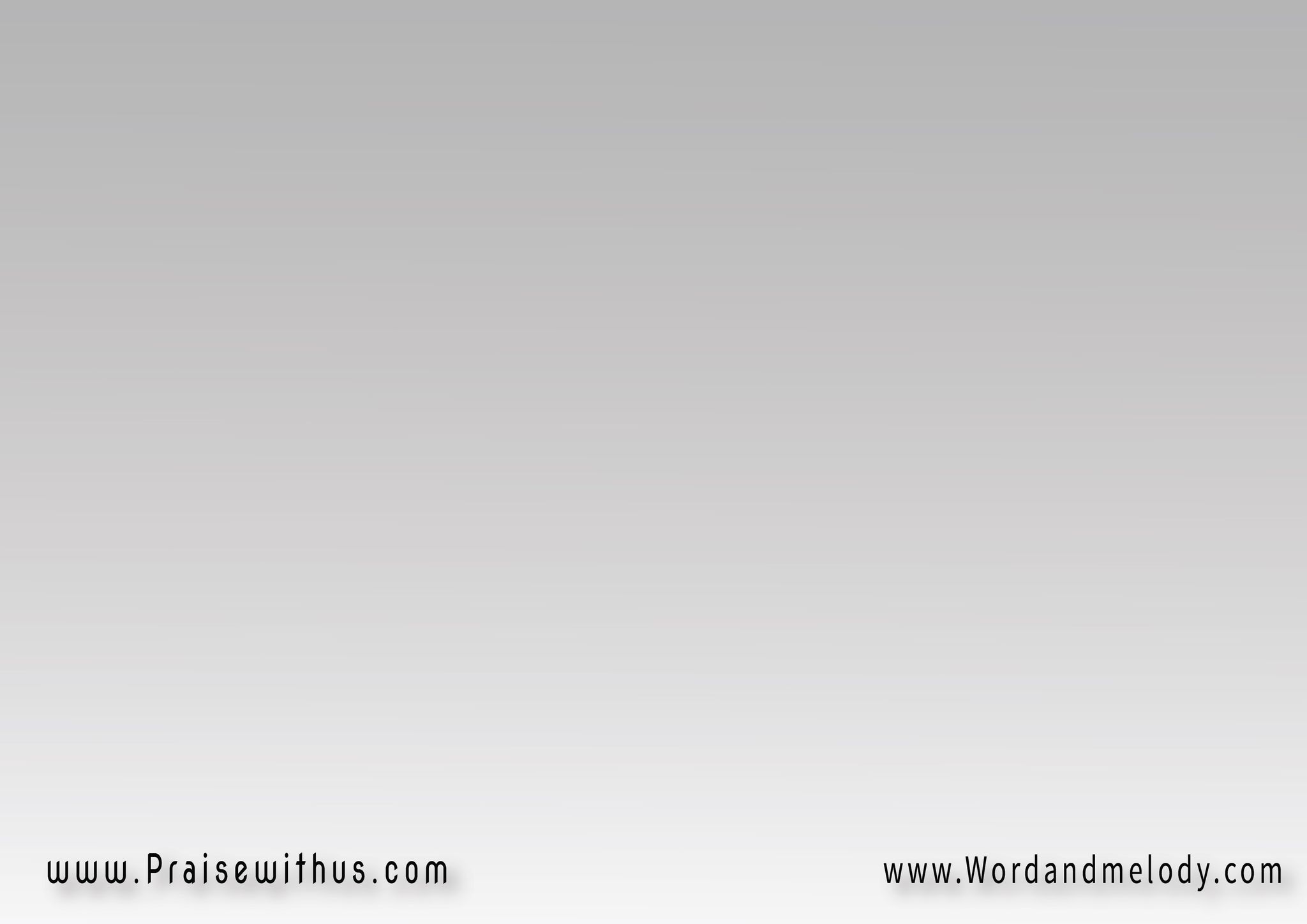 القرار:   (ربي تسبيح قلبي
 وترنيم إرتحالي 
عزي ونصري أنت 
   الأغاني في اليالي)2
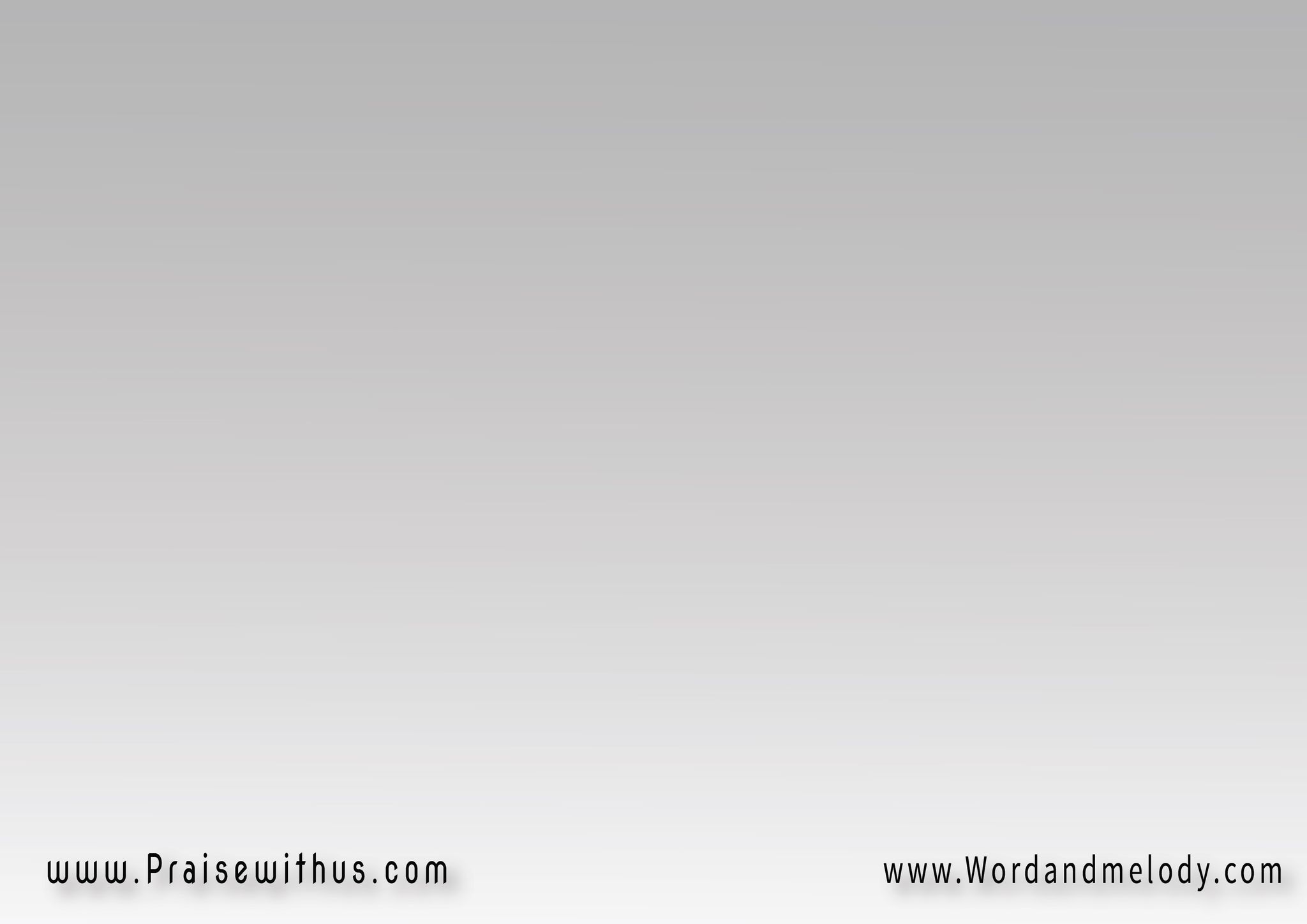 2- أنت المن الحقيقي 
غذائي لا سواك 
لن يكفي القلب غيرك 
هنائي في رضاك
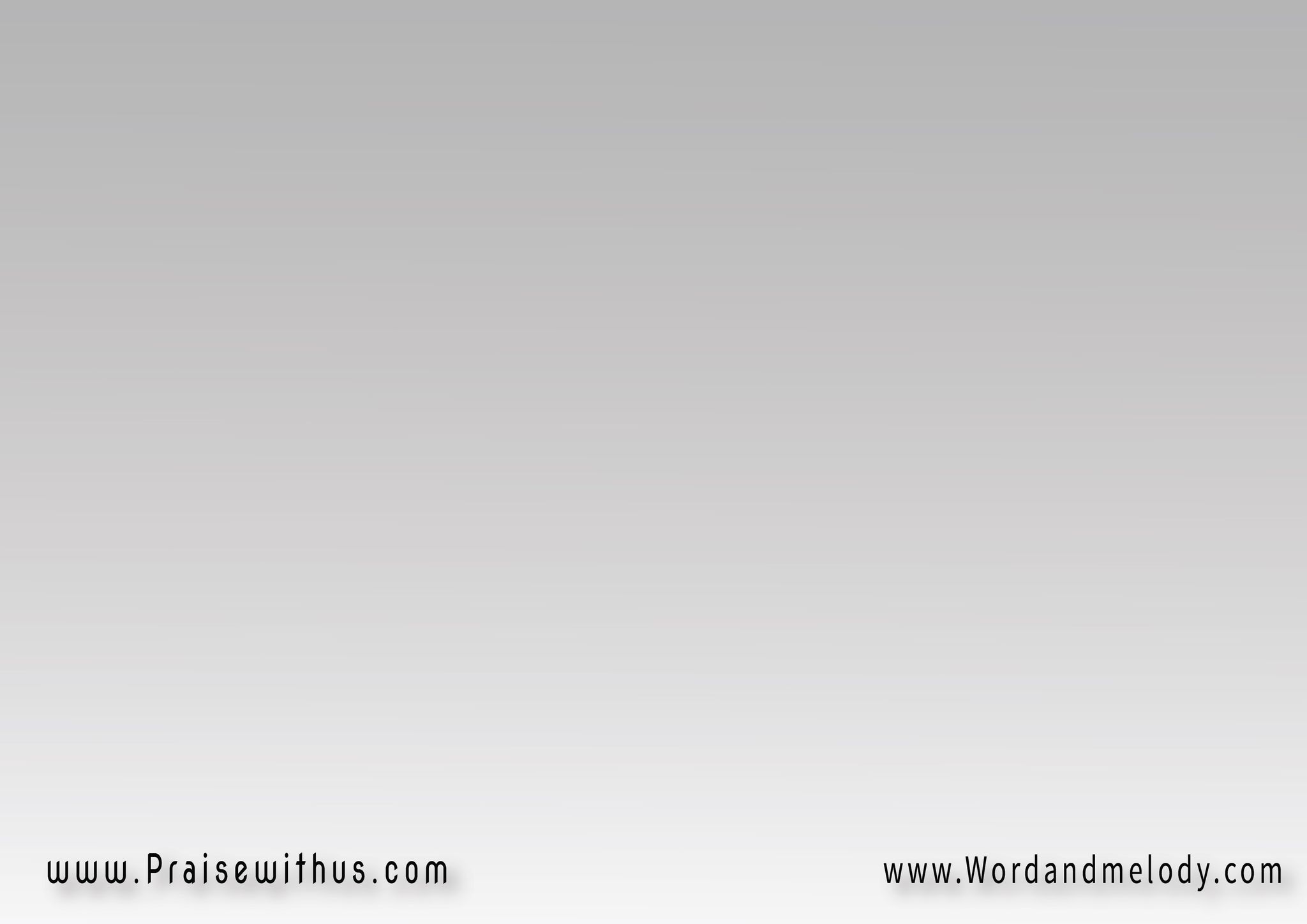 إفتح عيني أدرك 
غناك كم يكون
إفتح عيني أراك 
أنت ربي الحنون
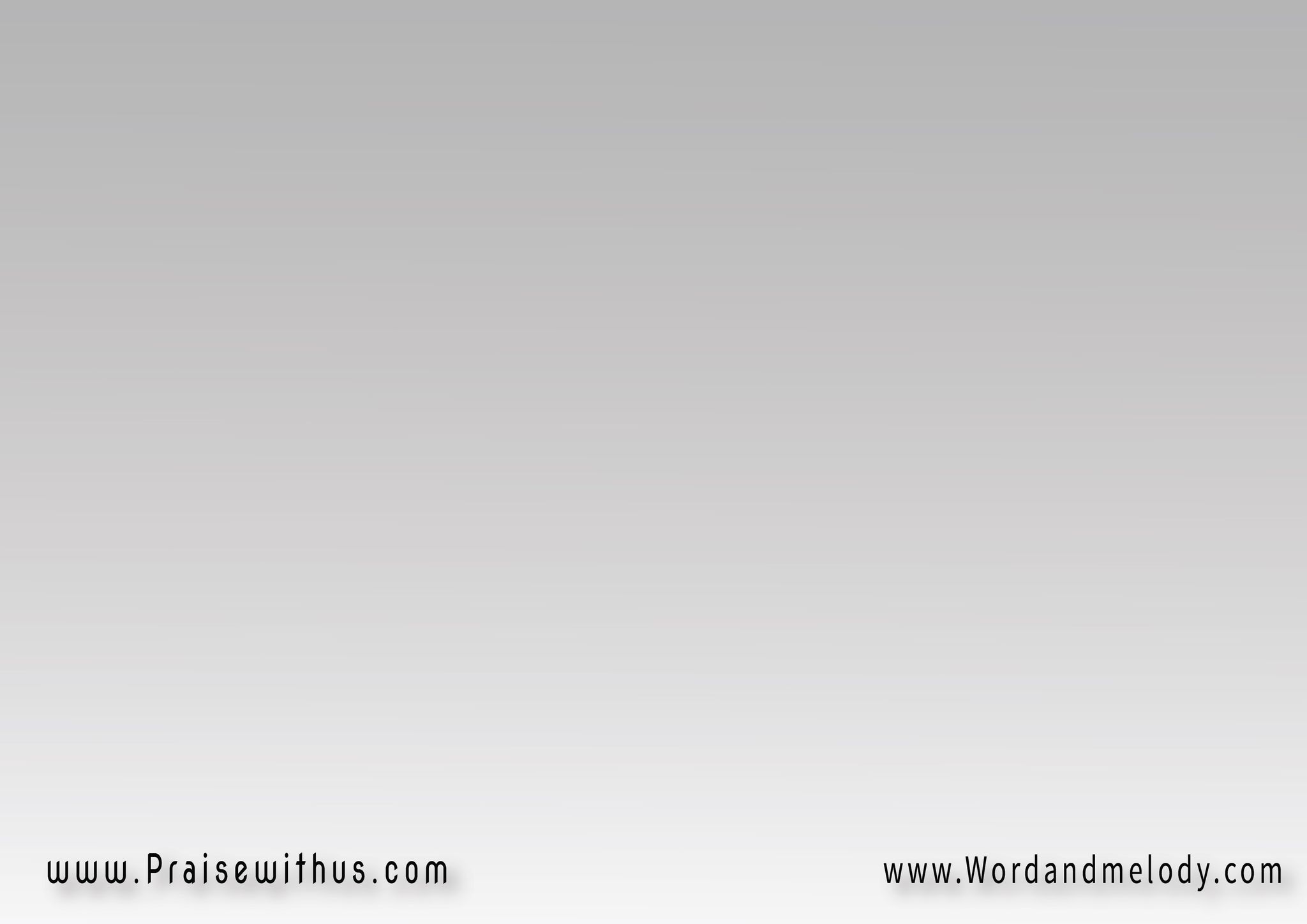 القرار:   (ربي تسبيح قلبي
 وترنيم إرتحالي 
عزي ونصري أنت 
   الأغاني في اليالي)2
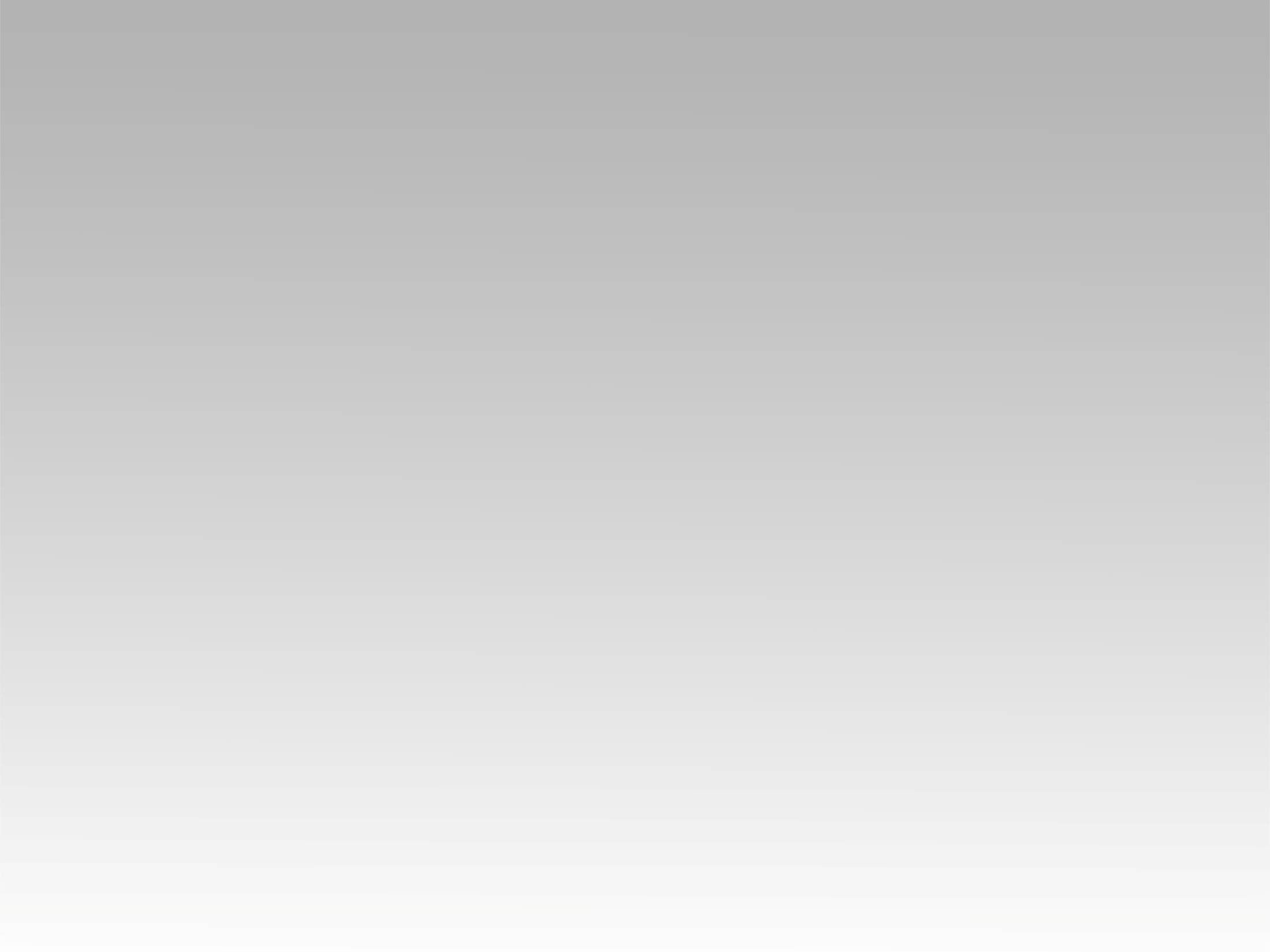 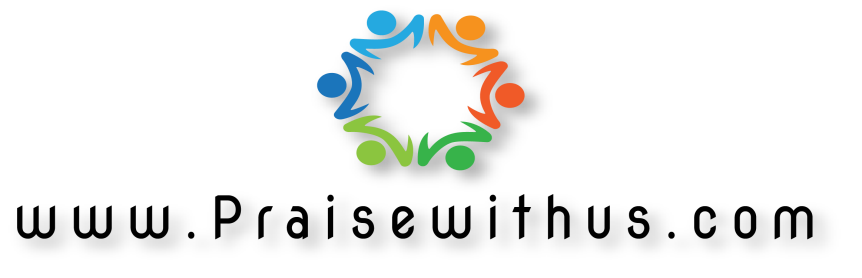